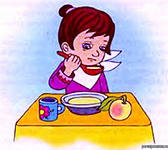 Основи здоров”я1 клас
Харчуйся правильно!
Овочі,фрукти,молочні продукти, їх значення для росту й розвитку.
Мета.  Ознайомити учнів з основними правилами харчування,  пояснити значення харчування для здоров’я людини, вчити       розпізнавати   корисні та шкідливі продукти і напої.
            Розвивати мовлення учнів, пам'ять, увагу, пізнавальні     інтереси, спостережливість.
         Сприяти   виховуванню бажання піклуватися про своє здоров’я.
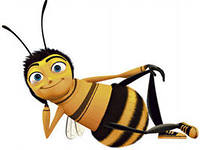 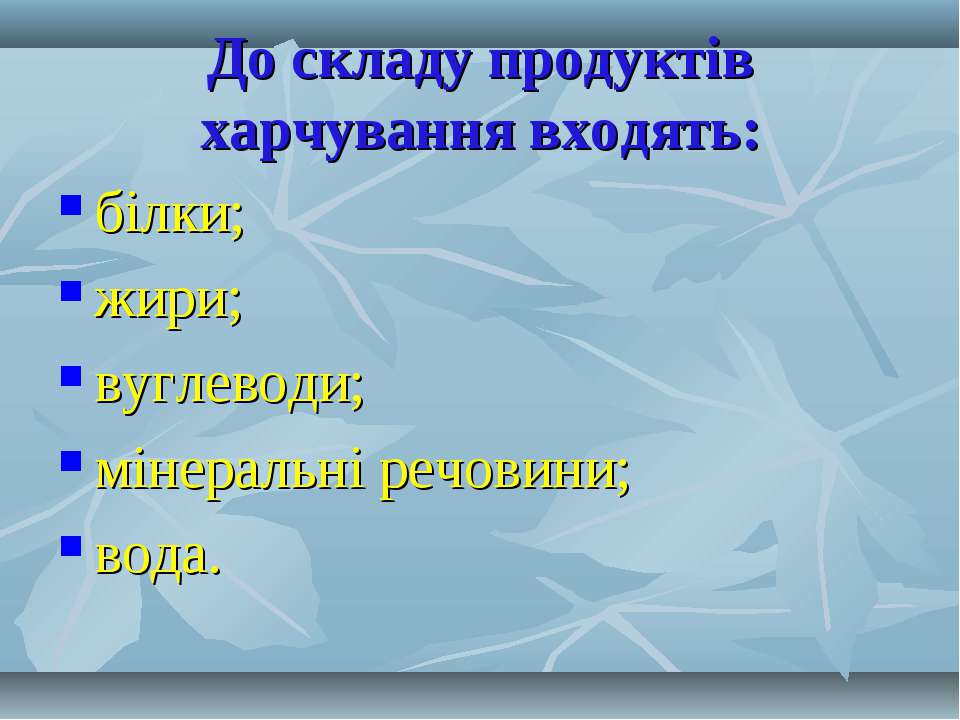 Білки
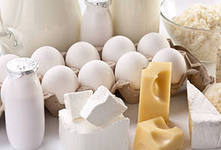 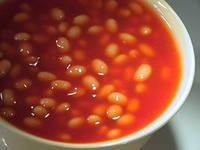 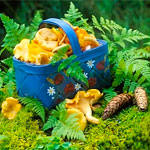 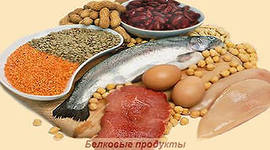 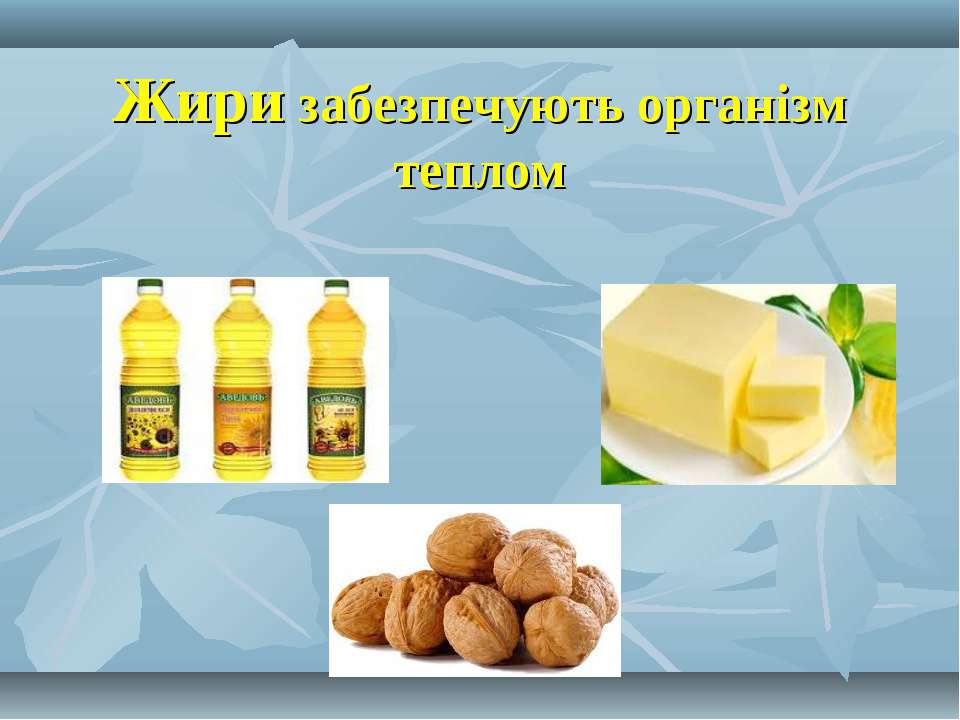 Вуглеводи
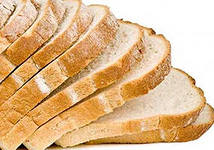 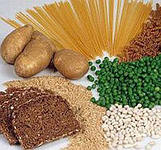 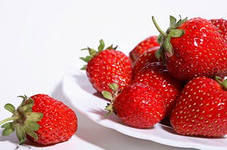 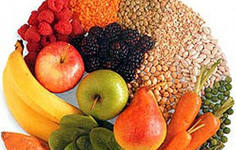 Вітаміни
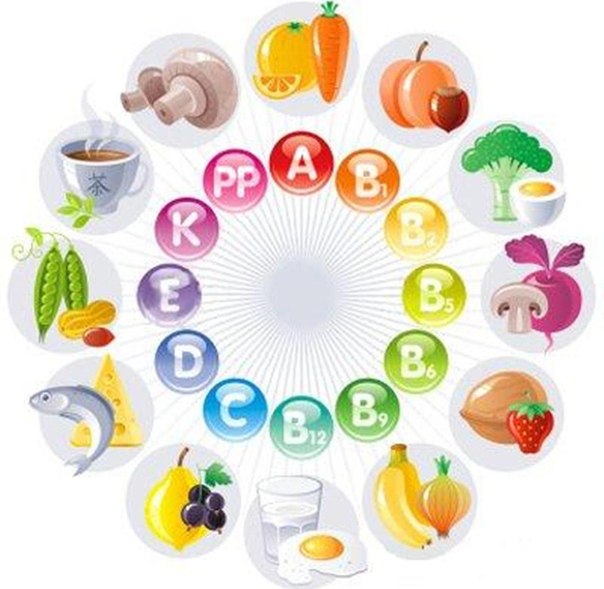 Вітаміни
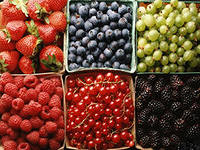 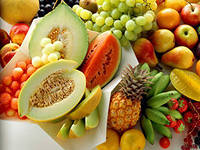 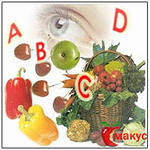 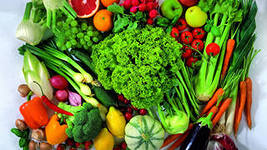 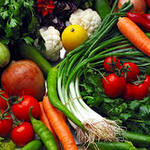 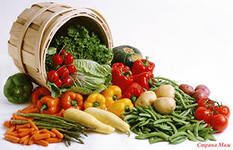 Ми — вітаміни, 
Дуже корисні для людини. 
Вітамін А. 
Я — вітамін А, сприяю росту, допомагаю зберегти нормальний зір. Мене багато в моркві, маслі, сирі, яйцях,  печінці,  помідорах,  зеленій  цибулі,  гарбузі, риб'ячому жирі. 
Вітамін В. 
А я — вітамін В, дуже потрібний для розумової і фізичної праці,    поліпшення    травлення.    Шукайте    мене    в житньому хлібі, вівсяній та гречаній крупах, у горосі, квасолі, жовтку яєць, печінці, м'ясі. 
Вітамін С.
 А я — вітамін С, запобігаю застуді, поліпшую кровообіг, сприяю росту, лікую цингу. Багата на мене капуста, картопля, помідори, цибуля, щавель, шипшина, хрін, часник, лимони, настій хвої, чорна смородина. 
Вітамін Д .
 А я — вітамін Д зміцнюю кістки, запобігаю рахітові.
Живу  в  молоці,  печінці, риб'ячому жирі,  житньому хлібі.
Корисні продукти
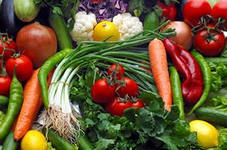 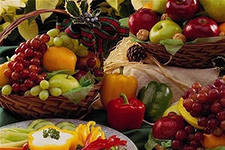 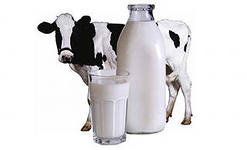 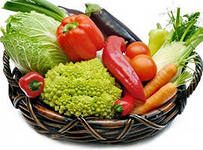 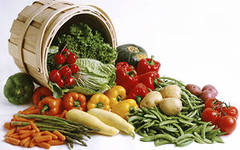 Шкідливі продукти
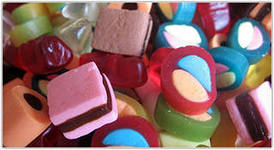 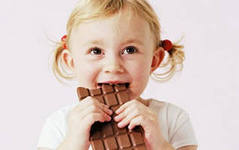 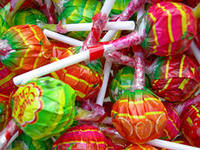 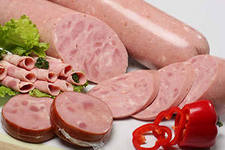 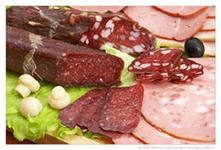 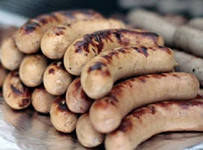 Корисні продукти
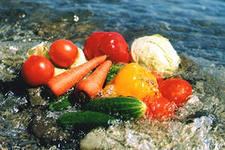 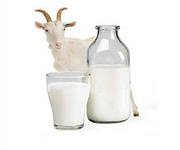 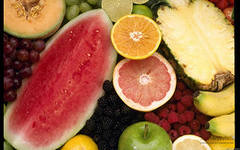 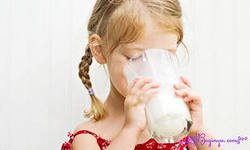 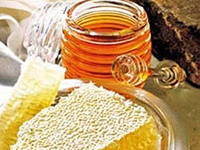 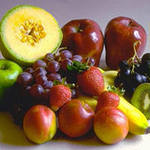 Шкідливі продукти
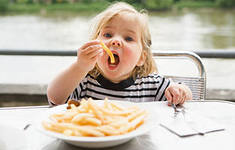 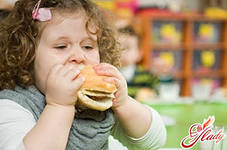 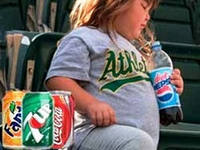 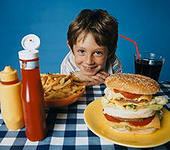 - Хто ж там, хто вже там стомився
і додолу похилився?
Треба дружно всім нам встати,
фізкультпаузу почати.
Яблука в саду - гуп-гуп, (Присідають.)
я до них біжу – туп-туп. (Біг на місці.)
Швидко їх беру – хап-хап. (Руками, ніби збирають.)
В кошик всі кладу. Так! Так!(Складають.) 
Потім їх водою – ляп-ляп.(Миють.)
У вазу викладаю – так-сяк. (Складають.)
Які ж вони рум’яні!  Ух!Ух! (Захоплення.)
Йде від них духм’яний дух! Дух! (Вдихають.)
Яблучка куштую я – ням-ням. (Смакують.)
Соковитих яблучок вам дам! Дам! (Дають один одному.)
Будемо смакувати всі. Ах!Ах!.(Розводять руки.) 
Сильними зростати просто на очах! (Тягнуться вгору.)
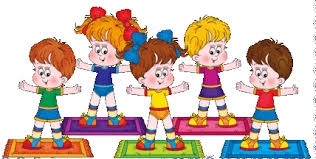 Вікторина
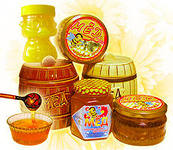 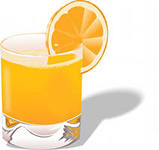 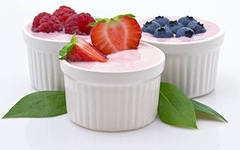 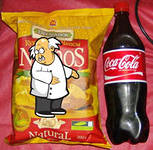 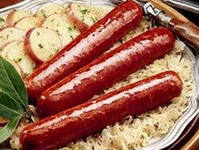 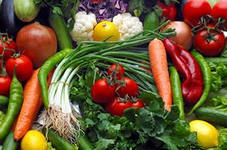 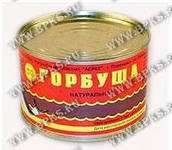 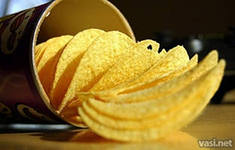 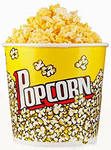 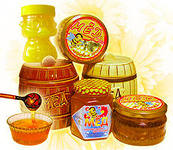 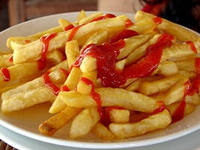 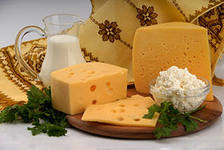 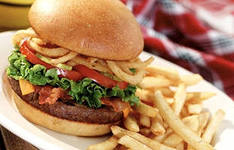 Наукові цікавинки
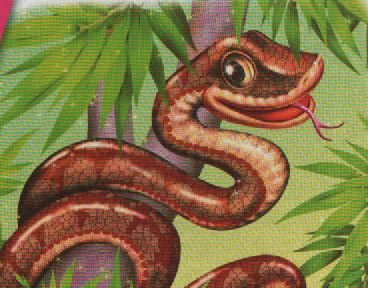 Гадюка може прожити без їжі 
20 днів
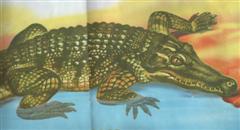 Крокодил  - 100 днів.
.
          
   Жаба - 1 рік.




  Черепаха - 1,5 року.
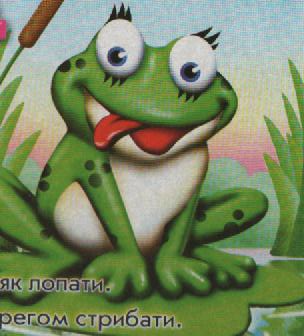 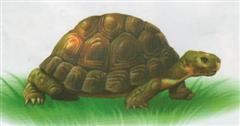 Що треба робити,щоб їжа добре засвоїлася?
Загадки
1.Бік до сонця підставляє                                   2. В мене вид густо-червоний
Товстунець червоний.                                         Я рум’яний, наче жар,
У полоні сік ховає                                                 Весь солодким соком повний…
Солодко-солоний.            (Помідор)                      А який з мене навар!                   (Буряк)
3.Кажуть. від недугів злих                               4. Дуже люблять всі діти його,
Це надійний захисник,                                          Бо смачне і солодке воно.
Наче лицар молодий                                             І у ротику тане само,
В обладунках золотих.               (Цибуля)           Здогадалися? Це …             (Морозиво)
5.Мов троянди зеленаві                                   6. До дітей на кожне свято
Хтось на грядці посадив.                                     Просять в гості завітати,
Це кругленьке й кучеряве                                     Бо солодкий і смачний.
Головате диво з див.              (Капуста)             Здогадались, хто такий?         (Торт)
7.В мене аромат пахучий,                                8. Біле, а не сніг,
Смак - пекучий.                                                     Не сіють, не печуть,
Страви різні прикрашаю,                                     Не варять, а всі п’ють
Від застуди захищаю.         (Часник)                    і хвалять.                            (Молоко)
9. Як навколо об’їси  -                                     10. В розмальованій хустині
Серединки не проси.                                            Солоденька всередині.
Ми такі гостинці:                                                 Коли нею почастують,
Дірка в серединці.             (Бублики)                    Діти тішаться, ласують.     (Цукерка)
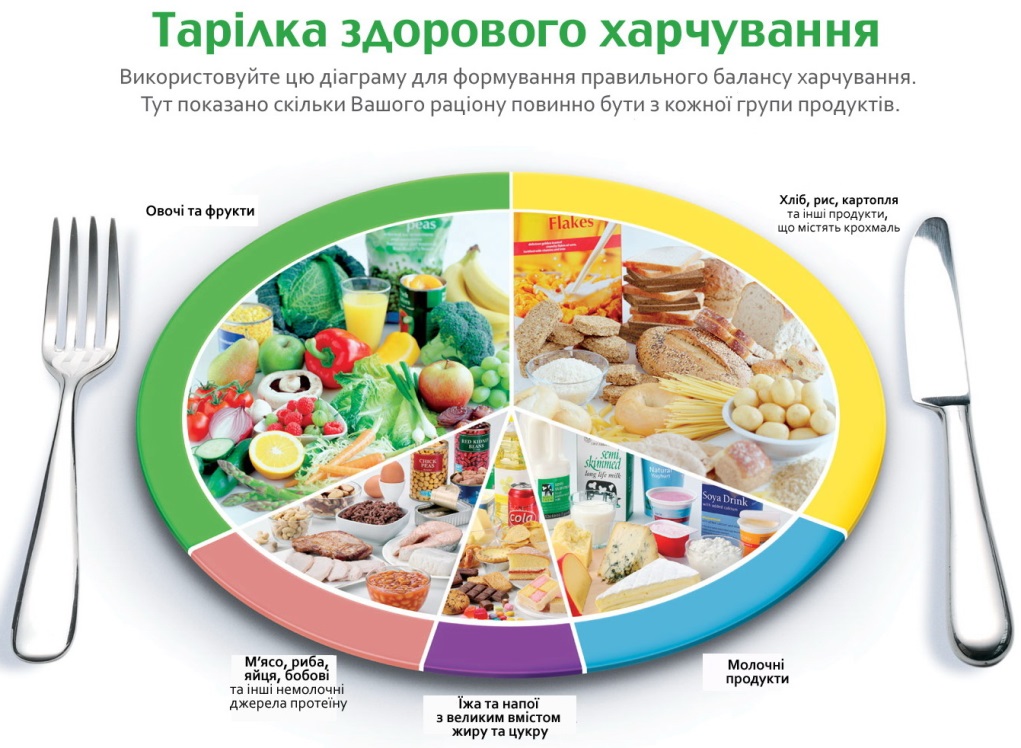 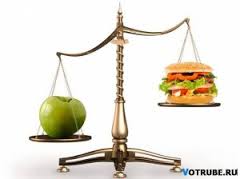 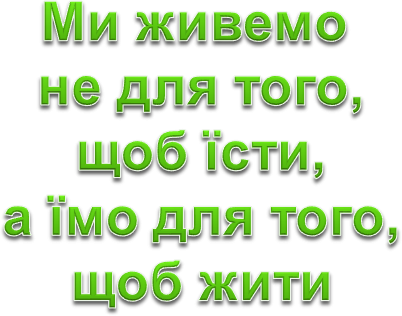